SEX DETERMINATION
INTRODUCTION
20TH CENTURY:
The environment temperature and nutrition, in particular was believed to be important in determining sex.
This environmental view of sex determination remained the only major scientific theory, the environment temperature and nutrition, in particular was believed to be important in determining sex. Rediscovery of the sex chromosome by McClung in 1902 further explained sex determination.
In 1905, a correlation(in insects) of the female sex with XX sex chromosomes and the male sex with XY or XO chromosomes was established. This finding suggested strongly that a specific nuclear component was responsible for directing the development of the sexual phenotype. Thus, evidence accumulated that sex determination occurs by nuclear inheritance rather than by environmental happenstance.
WHAT IS SEX DETERMINATION?
The method by which distinction between male and female is a established in an organism under genetic control.
The sex chromosomes are responsible for determination of separate sexes.
It is a biological system that determines the development of sexual characteristics in an organism.
Traditionally, the symbol        designates male and the symbol          designates female.
Your text here
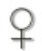 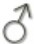 SEX DETERMINATION IN VARIOUS ORGANISMAS
The X-O system of sex determination operates in insects. The male have only one chromosome X designated as XO while the female has two X chromosomes XX. 
Drosophila melanogaster have four pairs of chromosomes. The female is XX and male is XY. The Y is of J shape.
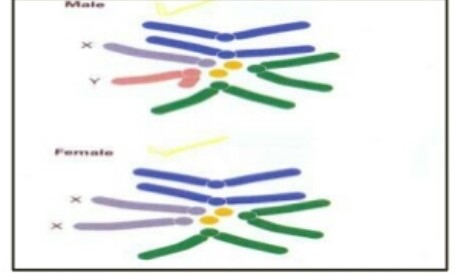 The Z-W system is a form of sex determination in birds and butterflies and some fishes. The genotype of the female is referred as WZ and WW for males. In this male is homogametic and female is heterogametic.
The XX/XY system is the most common sex determination system found in humans and mammals. The presence of Sry gene on Y gene cause maleness.
Some organisms depends on the environmental factors such as temperature. Example: American alligator.
SEX DETERMINATION IN VERTEBRATES
VERTEBRATES:
Phylum Chordata
Subphylum Vertebrates
With backbones and spinal cord
Include fishes, amphibians, reptiles, birds and mammals
SEX DETERMINATION IN VERTEBRATES:
Environmental sex determination (ESD)
Genotypes sex determination ( GSD)
Temperature-dependent sex determination (TSD)
Till now studies show that in amphibians sex is determined genetically
Main determining factor; SEX STEROIDS
SEX DETERMINATION IN AMPHIBIANS:
There are total 1500 known species of amphibians.
Out of 1500, 63 have their sex determines
Out of 63, 20 had different sex chromosomes.
MECHANISM
Male has XX-XY type of heterogamety while female has ZZ-ZW type.
In sexual differentiation of gonads and genital organs female is base and male is derivative.
 In Rana rugusa,  X and W and Y and Z chromosomes are almost identical.
 Sex determination of gonads in X. laevis is a mass-in-line structure which comprises several masses of somatic cells located along with anterior and posterior axis.
In ZZ male, its structure is soon and testes differentiation occur with germ cells migrating into cell masses.
In ZW female, the structure is maintained and ovary differentiation occur, where germ cells are arranged around ovarian cavity.
Therefore, morphologically female is base in female heterogamety whereas molecularly male is base and female sex determination is negative regulation.
Models of sex determination in amphibians can be divided into three types:
Direct development of undifferentiated gonads in testes or ovaries.
Undifferentiated gonads development in ovaries and testes through subsequent appearance of ovary.
Semi-differentiated called type-development phase of testes of intersex.
SEX DETERMINATION IN FISHES
Sex determination in fishes and mechanism involved in primary sex determination a range of gonadal differentiation type have been described for fish, including Gonochoristic species possessing purely ovarian or testicular tissues, as well as are hermaphrodite species that can initially mature are either as males (protanerous) or female (protogynous)
Sex determination in fishes is very flexible process with respect to evolutionary pattern observed among genera.
These influences can affect the fate of both somatic and germ cells within the primordial gonad, and include the action of genetic environment, behavioral and psyological patterns.
Genetic determination of sex in fishes can involve monogenic and polygenic system with factors located on autosomes or on sex chromosomes.
In fishes, the male is WW while female is ZW. Male is homogametic and female is hetrogametic.
SEX DETERMINATION IN REPTILES
Most reptiles have their sex determined by sex chromosome like snake and lizards. 
However, most turtles and all crocodiles have their sex determined by the temperature, the egg s experience during incubation.
Female turtles and crocodiles dig nests and burry their eggs underground. Female usually use nest sites in open area lightly to receive a lot of sun.
SEX DETERMINATION IN BIRDS
Like humans birds have two sex chromosomes; Z and W. Female birds are heterogametic ZW and males are homogametic ZZ.
In birds the mechanism of sex determination is not clear; two genes, one on the Z ( HINT Z ) and the other on W (HINT W), both seems to play roles in whether an individual becomes male or female.
The W-linked gene suggests the existence of female determining gene. The dominant W hypothesis postulates that an ovary determinant is carried on female sex chromosome.
The Z-linked gene underlies sex determination  in birds, with too doses being required for male development.
Platypus, a primitive monotreme mammals, has bizarre series of five sex chromosome pairs, with both therian X and avian Z- related elements, suggesting an association
  between the ZW and XY systems in 
  ancestors of the birds and mammals.
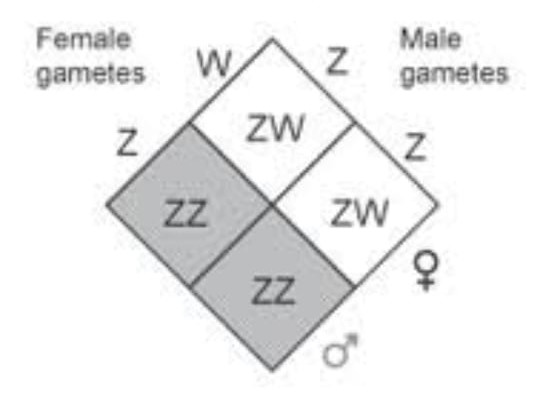 SEX DETERMINATION IN MAMMALS
In humans and mammals, sex is determined by sex chromosomes X and Y.
In humans, male is XY while female is XX. So male is heterogametic while female id homogametic.
During the time of fertilization if X fertilizes with Y carrying sperm the zygote will carry XY sex chromosome and this zygote will develop into female while if X fertilizes with X carrying sperm the zygote will be develop into XX female.
GONADOTROPHIC HORMONE
If the developing embryo has one X and lacks the Y chromosome, then they work together to give the female phenotype.
The first gene is DAX1 and second is WNT4.
These genes stimulate the development of ovary tissue and they secrete estrogen which is responsible for development of female reproductive structures.
But if developing embryo has one X and one Y chromosomes the resulting offspring will be male.
The most Y’s gene  is Sry which determines the maleness. It starts the development of testes which secrete testosterone which Is responsible for the development of male characteristics.
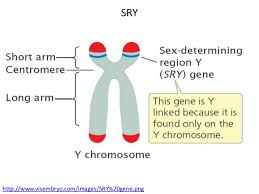 REFERENCES
Genetics : analysis of genes and genomes by Daniel Hartel and Elizabeth Joness
A textbook of biology by Sarita Aggarwal
Chromosomal sex determination in Mammals- NCBI
Genetics for dummies by Tara Rodden Robinson
THANK YOU